BE STRONG
in the grace that is in Christ Jesus.
2 Timothy 2:1-26
BE STRONG
in the grace that is in Christ Jesus.
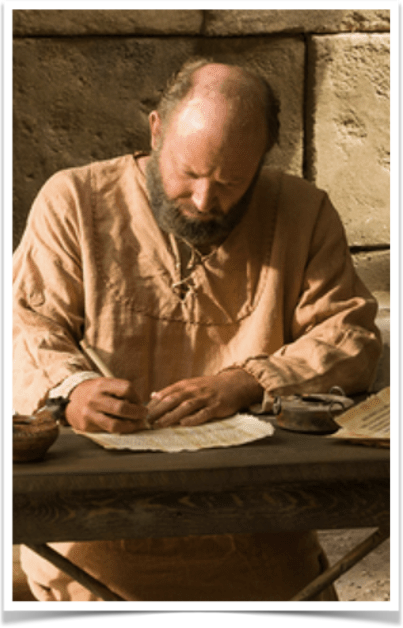 BE STRONG
Present passive imperative of ἐνδυναμοω [endunamoō]
A command, [imperative], to utilize the strength provided in Christ [passive].
We can do all that Christ desires we do through our faith in Him (Phil 4:13; Eph. 6:10-18; Rom. 4:20)
2 Timothy 2:1 (NKJV)
1 You therefore, my son, be strong in the grace that is in Christ Jesus.
BE STRONG
in the grace that is in Christ Jesus.
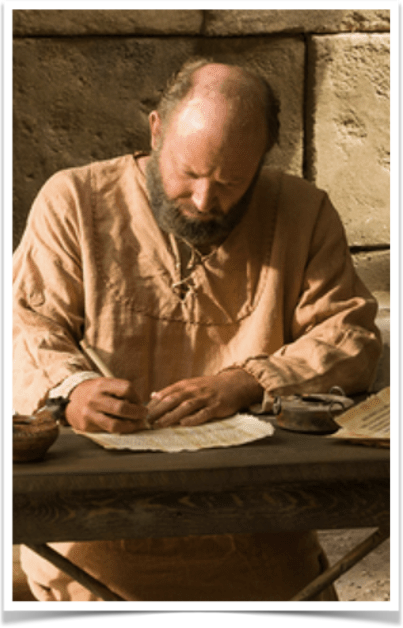 BE STRONG
Paul is encouraging Timothy to become a strong and bold champion for the Lord, in contrast to those who have fallen away (2 Tim. 1:8,12-18) 
Timothy is to be strong in the “grace that is in Christ” that he may be capable of discharging faithfully the office entrusted to him (1 Tim 4:14; 2 Tim 1:6,13,14)
2 Timothy 2:1 (NKJV)
1 You therefore, my son, be strong in the grace that is in Christ Jesus.
BE STRONG
in the grace that is in Christ Jesus.
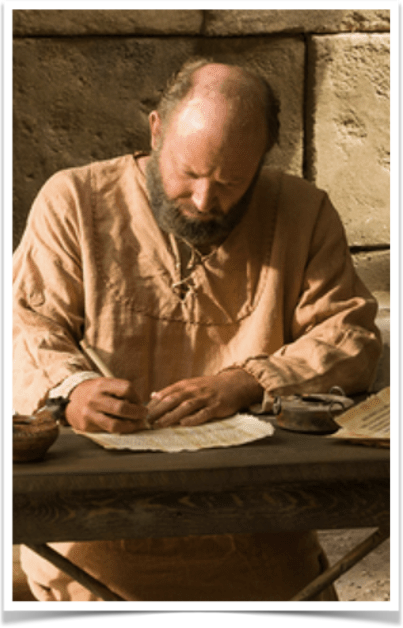 IN THE GRACE
Our position and strength in Christ are undeserved (Ro. 5:1-11; Eph. 2:4-10) 
God’s saving and empowering grace, (unmerited favor), is ONLY enjoined in Christ (Eph. 1:3; 6:10-18; Rom. 6:3-6; Gal. 3:26,27)
The strengthening to which Timothy is exhorted can only be effected by his abiding in this grace. (Eph. 6:10-18; Gal. 5:1,6; 2 Peter 1:2-11; 3:14-17)
2 Timothy 2:1 (NKJV)
1 You therefore, my son, be strong in the grace that is in Christ Jesus.
BE STRONG
in the grace that is in Christ Jesus.
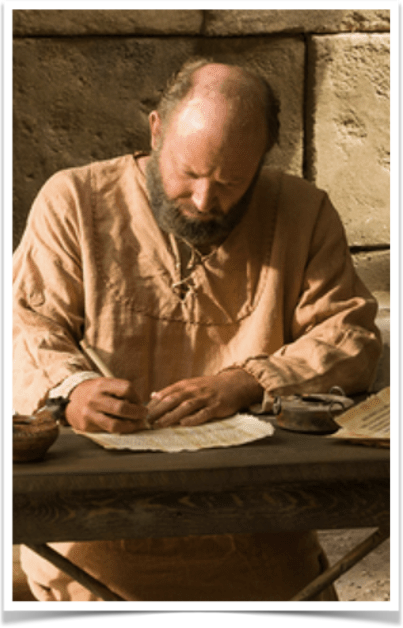 IN THE GRACE
Acts 13:43 (NKJV)
43 Now when the congregation had broken up, many of the Jews and devout proselytes followed Paul and Barnabas, who, speaking to them, persuaded them to continue in the grace of God.
2 Timothy 2:1 (NKJV)
1 You therefore, my son, be strong in the grace that is in Christ Jesus.
BE STRONG
in the grace that is in Christ Jesus.
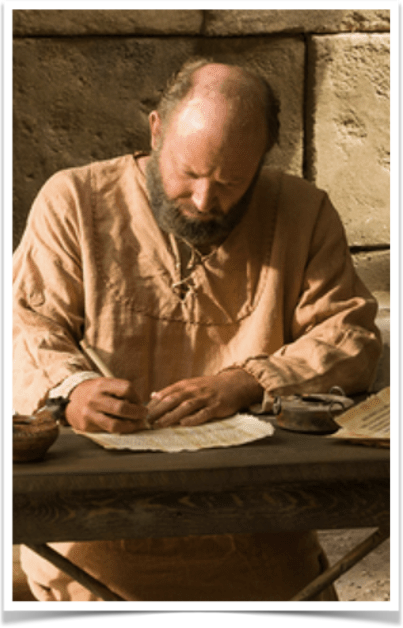 IN THE GRACE
Hebrews 12:15–16 (NKJV) 
15 looking carefully lest anyone fall short of the grace of God; lest any root of bitterness springing up cause trouble, and by this many become defiled; 16 lest there be any fornicator or profane person like Esau, who for one morsel of food sold his birthright.
2 Timothy 2:1 (NKJV)
1 You therefore, my son, be strong in the grace that is in Christ Jesus.
BE STRONG
in the grace that is in Christ Jesus.
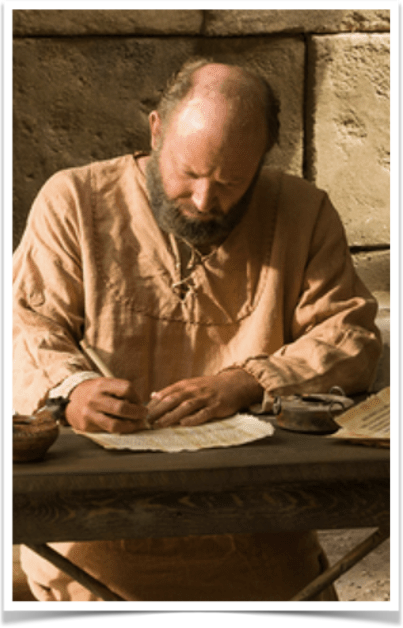 IN THE GRACE
Titus 2:11–12 (NKJV) 
11 For the grace of God that brings salvation has appeared to all men, 12 teaching us that, denying ungodliness and worldly lusts, we should live soberly, righteously, and godly in the present age,
2 Timothy 2:1 (NKJV)
1 You therefore, my son, be strong in the grace that is in Christ Jesus.
BE STRONG
in the grace that is in Christ Jesus.
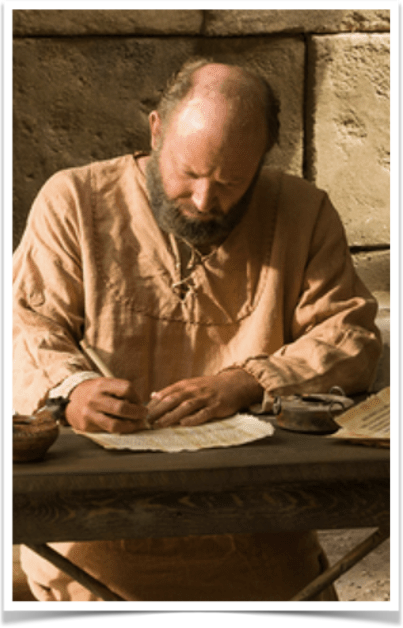 IN PRACTICE
Share gospel with others (2:2; [sound words; pattern; doctrine; source – 1:13; 3:10,14] cf. Acts 8:4; 1 Thes. 1:8)
We have received something WONDERFUL and worth sharing!
We have received something EVERYONE NEEDS!
It takes courage, (strength) to share the gospel (1:8)
2 Timothy 2:2 (NKJV)
2 And the things that you have heard from me among many witnesses, commit these to faithful men who will be able to teach others also.
BE STRONG
in the grace that is in Christ Jesus.
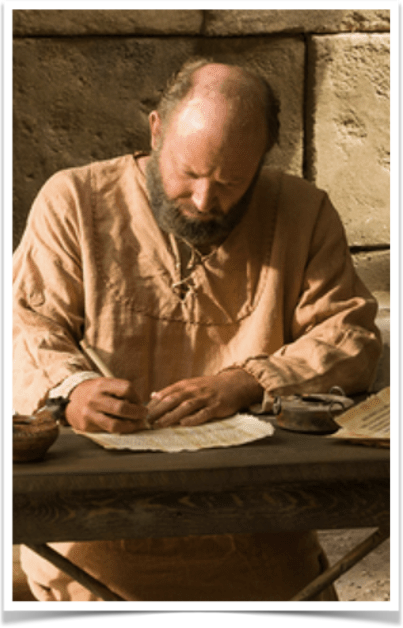 IN PRACTICE
2 Timothy 2:3–4 (NKJV) 
3 You therefore must endure hardship as a good soldier of Jesus Christ. 4 No one engaged in warfare entangles himself with the affairs of this life, that he may please him who enlisted him as a soldier.
Endure hardship as a good soldier (2:3,4; 1:18; 1 Tim 6:9-12)
Our enemy is MUCH stronger than we are, but everything needed to be victorious has been provided to us in the Lord and through the power of His might (Eph. 6:10-18)
It takes courage (strength), to go into battle and not be overcome by the world (1 Ti. 1:18; 2 Co. 10:3–5)
BE STRONG
in the grace that is in Christ Jesus.
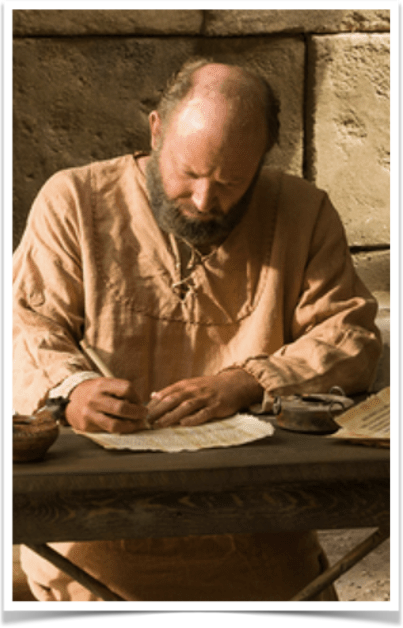 IN PRACTICE
Compete according to the rules (2:5; 4:7,8; 1 Cor. 9:24-27)
All we say and do MUST be done within the authority of Jesus (Col. 3:17; 2 Jn 1:9; Mat. 17:5; Luke 6:46)
Grace does NOT negate the necessity of obedience, but emphasizes it (Rom. 5:8-10; Heb 10:26-31; Titus 2:11-14; 2 Cor. 5:14,15)
It takes endurance (strength), to follow the Lord and finish (Heb. 12:1-4; 1 Pet. 4:1-6)
2 Timothy 2:5 (NKJV) 
5 And also if anyone competes in athletics, he is not crowned unless he competes according to the rules.
BE STRONG
in the grace that is in Christ Jesus.
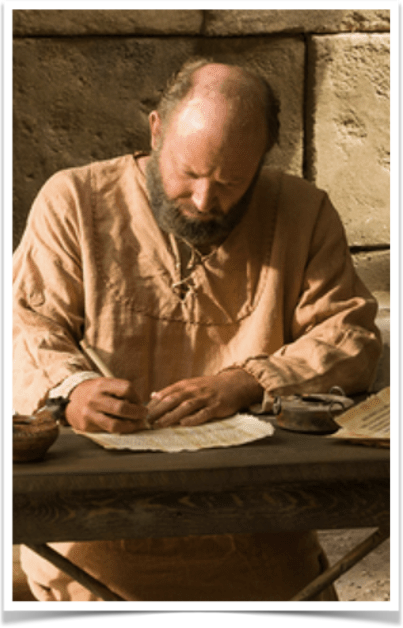 IN PRACTICE
Work hard like a farmer (2:6-13; 1 Cor. 3:6-9; 9:7-11)
Labor precedes reward (Luke 8:15; Rom. 2:7; Gal. 6:9; Heb 6:15; 10:36; James 5:7-11; 1 Pet 5:10)
Requires patience, which requires a strong trust in, and reliance upon the Lord  (1:8-13; Jam 5:7,8; He. 10:36)
There are many things we have no control over, but like the farmer, we must be strong and work (Titus 2:14)
2 Timothy 2:6–7 (NKJV) 
6 The hardworking farmer must be first to partake of the crops. 7 Consider what I say, and may the Lord give you understanding in all things.
BE STRONG
in the grace that is in Christ Jesus.
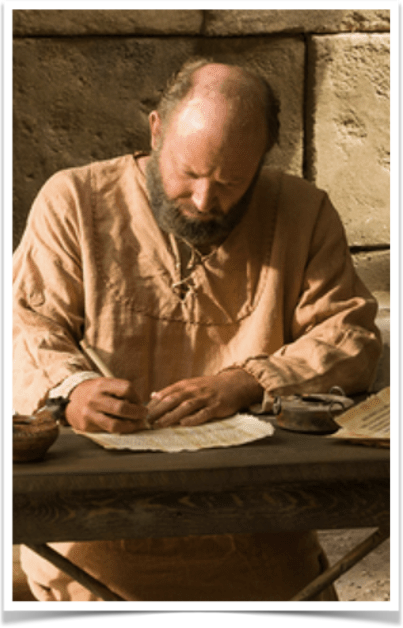 IN PRACTICE
Diligence – rightly dividing the word of truth (2:15; 4:12-16)
Diligent in learning and applying God’s word (1 Tim. 4:13; 2 Pet. 1:5-11; 3:18)
Diligent to be pleasing to the Lord  (2:4; 2 Cor. 5:9)
Diligent in handling God’s word “rightly” so we will not be ashamed (2:5; 1:13; Heb 5:11-14)
2 Timothy 2:15 (NKJV) 
15 Be diligent to present yourself approved to God, a worker who does not need to be ashamed, rightly dividing the word of truth.
BE STRONG
in the grace that is in Christ Jesus.
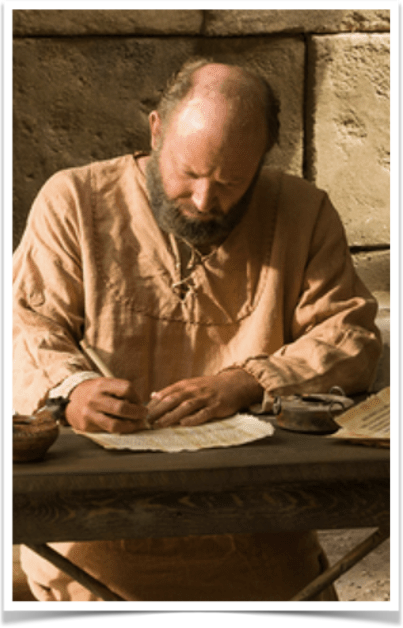 IN PRACTICE
2 Timothy 2:24–25 (NKJV) 
24 And a servant of the Lord must not quarrel but be gentle to all, able to teach, patient, 25 in humility correcting those who are in opposition, if God perhaps will grant them repentance, so that they may know the truth,
Resist error – correcting error in humility (2:14,16-18,23-26; 4:2-5)
Error (false doctrine), has always been a problem the faithful have had to face and overcome (1 Kings 18:20-40; Jer. 23; Gal. 2:4,5,11-14, 21; 5:12) 
Error has consequences and can overcome our faith (2:17,18; Tit. 1:11. He. 12:15. 2 Pe. 2:2, 18)
BE STRONG
in the grace that is in Christ Jesus.
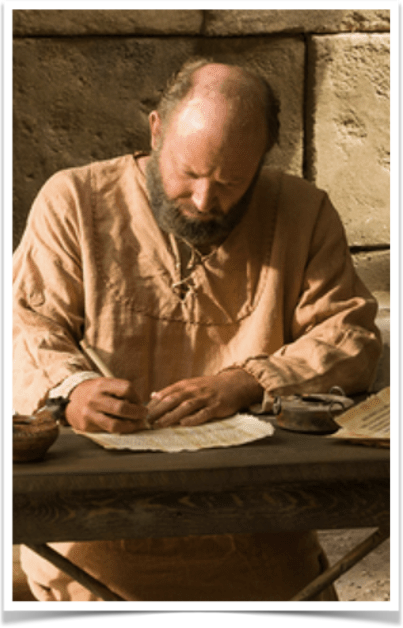 IN PRACTICE
Depart from lawlessness (2:19;[follow truth (1:13; 3:10,14-17]).
Grace demands we live holy, godly, obedient lives (Titus 2:11-14; 2 Cor. 6:14-7:1; 1 Peter 1:13-18; ) 
Iniquity means lawlessness - therefore, those “in the grace that is in Christ Jesus” must live according to the law of Christ (Luke 6:46; Rom 6:1,16-23; 8:1,2; Gal. 6:2; 2 Jn 9)
2 Timothy 2:19 (NKJV) 
19 Nevertheless the solid foundation of God stands, having this seal: “The Lord knows those who are His,” and, “Let everyone who names the name of Christ depart from iniquity.”
BE STRONG
in the grace that is in Christ Jesus.
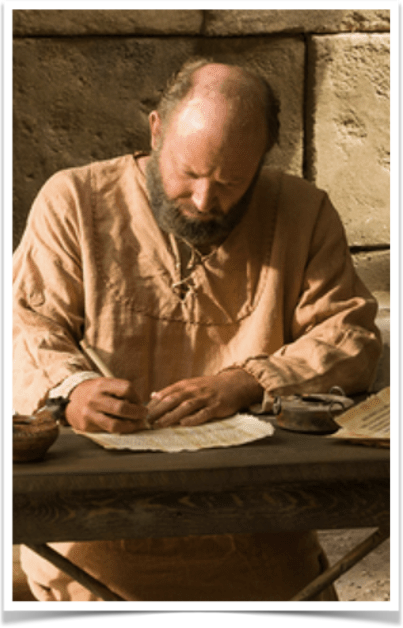 IN PRACTICE
2 Timothy 2:20–21 (NKJV) 
20 But in a great house there are not only vessels of gold and silver, but also of wood and clay, some for honor and some for dishonor. 21 Therefore if anyone cleanses himself from the latter, he will be a vessel for honor, sanctified and useful for the Master, prepared for every good work.
Be a vessel for honor, sanctified and useful for the Master, prepared for every good work – (2:20,21)
We choose whom we will serve, and if we serve Jesus we will be cleansed (Jos. 24:15; Romans 6:16-18) 
The ONLY way we can be useful for the master is to faithfully follow the Lord (Mat. 5:13,14; Phil. 2:14-16)
Being strong in grace means we are faithful in our service to the Lord.
BE STRONG
in the grace that is in Christ Jesus.
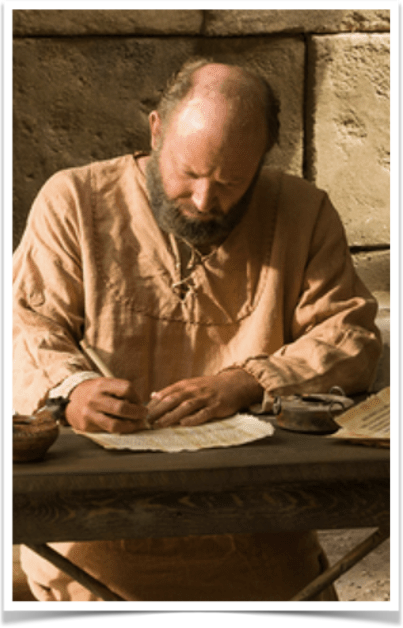 IN PRACTICE
Flee youthful lust – (2:22)
Grace demands we run from “youthful lust” [instead we must “pursue righteousness, faith, love, peace, calling with a pure heart”], (Titus 2:11,12; Rom. 6; 1 Cor. 6:9-11)
“Youthful lust” in this context most likely refers to pride and arrogance of youth, but regardless of its precise meaning - age is not an excuse for sin (Gen. 39:7-12; Dan. 1,3,6)
2 Timothy 2:19 (NKJV) 
19 Nevertheless the solid foundation of God stands, having this seal: “The Lord knows those who are His,” and, “Let everyone who names the name of Christ depart from iniquity.”
BE STRONG
in the grace that is in Christ Jesus.
2 Timothy 2:1-26
BE STRONG
in the grace that is in Christ Jesus.
2 Timothy 2:1-26
Are You In Christ? 
(Have you by faith been baptized into Him?)
Romans 6:3,4
1Corinthians 12:13
Galatians 3:26,27
Colossians 2:11-13
BE STRONG
in the grace that is in Christ Jesus.
2 Timothy 2:1-26
Are You Doing What’s Necessary to Be Strong In The Unmerited Favor of God?
Sharing the gospel –
Enduring hardship as a good soldier
Competing according to the rules 
Working hard like a farmer
Diligently seeking to be approved by God by rightly dividing the word of truth
Resisting error – correcting error in humility
Departing from lawlessness
Being a vessel of honor
Fleeing lust
BE STRONG
in the grace that is in Christ Jesus.
2 Timothy 2:1-26
Charts by Don McClain
Preached October 11, 2020 AM
West 65th Street church of Christ - P.O. Box 190062 - Little Rock AR 72219 - Phone — 501-568-1062 — Email – donmcclain@sbcglobal.net  
Prepared using Keynote / More Keynote, PPT & Audio Sermons:
www.w65stchurchofchrist.com
Titus 2:11–15 (NKJV)
11 For the grace of God that brings salvation has appeared to all men, 12 teaching us that, denying ungodliness and worldly lusts, we should live soberly, righteously, and godly in the present age, 13 looking for the blessed hope and glorious appearing of our great God and Savior Jesus Christ, 14 who gave Himself for us, that He might redeem us from every lawless deed and purify for Himself His own special people, zealous for good works. 15 Speak these things, exhort, and rebuke with all authority. Let no one despise you.